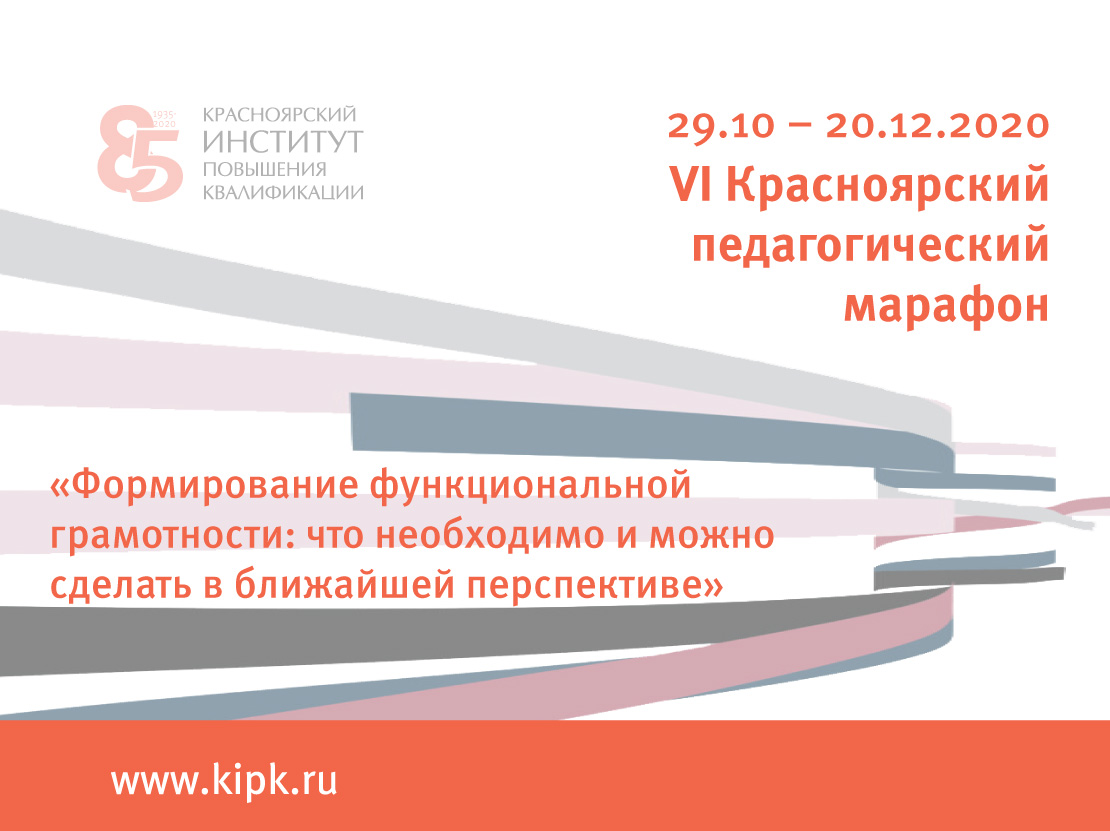 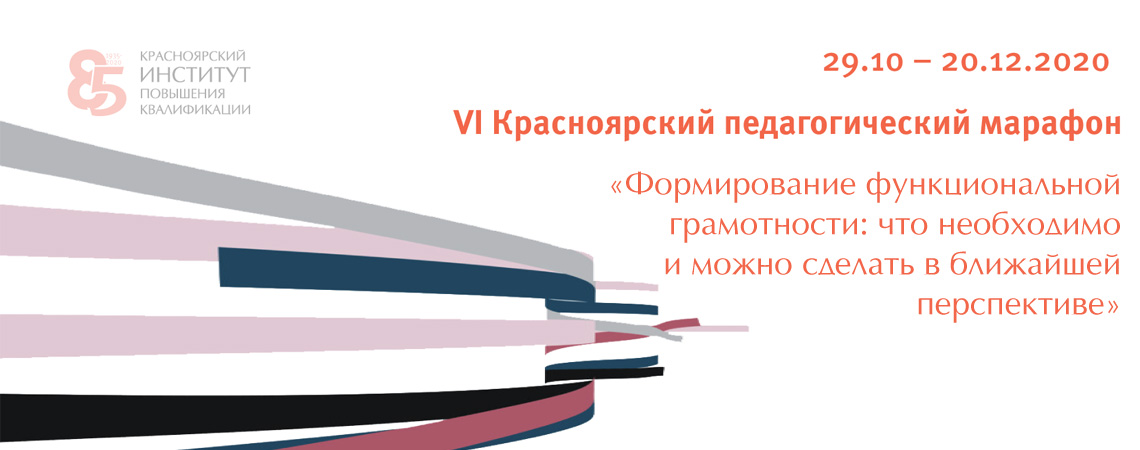 Диалог читателя с автором(развитие навыков смыслового чтения)
Мастер-класс 
Учитель русского языка и литературы
МАОУ СШ 141
Ковтуненко Татьяна Анатольевна
Цель: 
познакомить с разными способами работы над созданием образа автора;
развивать умение анализировать текст; 
расширить понимание роли чтения в жизни человека. 
Задачи:
 предметные – через созданный образ автора определить авторскую позицию в данном тексте; опираясь на нее, сформулировать проблему текста;
 метапредметные – опираясь на ключевые слова, научить обобщать информацию в виде различных моделей;
 личностные – понимать собеседника, устанавливать с ним диалог, в процессе которого могут произойти изменения в миропонимании читателя. Развитие творческих способностей.
Этапы работы с детьми
Сбор информации – ключевых слов, понятий и образов – об авторе.
Создание образа автора.
Интерпретация текста на основе диалога с созданным образом автора: личностный отклик на содержание текста в творческой работе.
 Формулирование отношения к новой информации: корректировка собственных убеждений или отказ от старых мнений и взглядов. Озарения.
Источники материала для создания образа автора
Работа с теоретической статьей
Биография автора, воспоминания, отзывы
Портреты художников
Фильмы об авторе произведения 

Анализ художественного произведения
«Авторские глазки»(А.С. Пушкин «Руслан и Людмила»)
3. Людмила умереть умеет!Не нужно мне твоих шатров,Ни скучных песен, ни пиров—Не стану есть, не буду слушать,Умру среди твоих садов!» 
Подумала – и стала кушать.
4. Княжна с постели соскочила,Седого карлу за колпакРукою быстрой ухватила,Дрожащий занесла кулакИ в страхе завизжала так,Что всех арапов оглушила. 
Трепеща, скорчился бедняк,Княжны испуганной бледнее;
1.Фарлаф, узнавши глас Рогдая,Со страха скорчась, обмиралИ, верной смерти ожидая,Коня еще быстрее гнал.Так точно заяц торопливый,Прижавши уши боязливо,По кочкам, полем, сквозь лесаСкачками мчится ото пса.
2. Герой, с поникшею главоюСкорей отъехав ото рва,Бесился… но едва, едваСам не смеялся над собою.
И был смешон, а никогда /Со смехом ужас несовместен.
Каким я запомнил  Пушкина после прочтения поэмы?
Сочинение-миниатюра(обобщенный образ древнерусского автора - современный читатель)
1. Во вступительной статье выделить ключевые слова, характеризующие древнерусскую литературу.
2. А.С. Пушкин писал: «Характер Пимена не есть мое изобретение. В нем собрал я черты, пленившие меня в наших старых летописях: простодушие, умилительная кротость, нечто младенческое и вместе с тем мудрое, усердие, можно сказать набожное к власти царя, данной ему Богом, совершенное отсутствие суетности, пристрастия — дышат в сих драгоценных памятниках времен давно минувших...».
Прояснить значение непонятых слов, подобрать к ним синонимы
3. Найти во фрагменте из трагедии А. С. Пушкина «Борис Годунов» черты древнерусской литературы. 
4. Опираясь на собранный материал, создать словесный портрет древнерусского автора.
5. После анализа «Сказания о Белогородских колодцах» написать сочинение-миниатюру «Какие уроки я вынес после прочтения древнерусского текста?» Подобрать своё заглавие к работе.
Портрет древнерусского автора
Древнерусский автор – умиротворенный человек, который неспешно повествует о реальных событиях и людях. Он спокойный, терпеливый и мудрый. Для меня было странно, что автор не просто скромный человек, но относится к себе уничижительно. Однако это неслучайно: он пишет не для самовыражения, а ради исполнения Божественной воли. Древнерусский автор стремиться, чтобы читатель задумался об истинном смысле жизни, стал ближе к богу и очистил свою душу от  злых мыслей и негативных чувств. Стал лучше.
Какие уроки я вынес после прочтения «Сказания…»
Автор научил меня уважать старших, прислушиваться к их советам, потому что они накопили богатый жизненный опыт. Автор советует никогда не унывать и искать выход даже из самых сложных ситуаций. Он наставляет своих читателей, что не только храбрость и физическая сила города берет, но и мудрость, и сила духа спасает, оберегает людей.
Сборник любимых стихотворений(по лирике М.Ю. ЛЕРМОНТОВА)
Интересные факты из жизни автора.
Выделение ключевых слов и образов из воспоминаний современников.
Обсуждение портретов поэта, дополняющих наше представление о личности автора.
Поиск цитат из стихотворений поэта, характеризующих автора.
Создание словесного портрета на основе собранного материала.
Этапы создания сборника
Обсуждение образов-символов для художественного оформления книжки-малышки
Аннотация к сборнику (Описание читателя, который может вступить в диалог с автором)
Несколько стихотворений с иллюстрациями
Читательская интерпретация автора и его творчества
Письмо автору(М. В. Ломоносов «Ода на день восшествия…»Г. Р. Державин «Властителям и судьям»)
НАПИШИТЕ ПИСЬМО АВТОРУ, ИСПОЛЬЗУЯ СЛЕДУЮЩИЕ ВЫРАЖЕНИЯ:
ЗДРАВСТВУЙТЕ, УВАЖАЕМЫЙ ГАВРИИЛ РОМАНОВИЧ (МИХАИЛ ВАСИЛЬЕВИЧ)!
Я ВАС УВАЖАЮ ЗА ….
Я С ВАМИ СОГЛАСЕН  (СОГЛАСНА), ЧТО …
Я РАЗДЕЛЯЮ ВАШИ УБЕЖДЕНИЯ О ….
НЕОЖИДАННО БЫЛО УСЛЫШАТЬ ОТ ЧЕЛОВЕКА XVIII ВЕКА, ЧТО ….
И В НАШЕ ВРЕМЯ ВАШУ ПОЗИЦИЮ ПО ВОПРОСУ О … РАЗДЕЛЯЮТ МНОГИЕ НЕРАВНОДУШНЫЕ К СУДЬБЕ СТРАНЫ ЛЮДИ. ….
ВЫ ЗАСТАВИЛИ МЕНЯ ПЕРЕСМОТРЕТЬ СВОИ ВЗГЛЯДЫ НА ….
БЛАГОДАРЮ ВАС ЗА ….
Духовный портрет автора
(Д. И. Фонвизин комедия «Недоросль»)
Вопросы к семинару
1. Какие качества людей ценит автор комедии? Перечислить, начиная с самого важного. Назвать причины, влияющие, с точки зрения автора,  на формирование положительных характеров. Отвечать, опираясь на факты биографии Фонвизина и текст комедии «Недоросль», используя цитаты из произведения.
2. Какие качества людей автор комедии осмеивает и осуждает? Перечислить, начиная с самого низкого (по мнению автора). Назвать причины, влияющие на формирование отрицательных характеров  комедии. Отвечать, опираясь на факты биографии Фонвизина и текст комедии «Недоросль», используя цитаты из произведения.
3. Какой видит Д.И. Фонвизин социальную модель справедливого общества? Назвать ключевые слова, раскрывающие ценности  этого общества. Каковы пути, по мнению автора комедии, достижения такой модели? Отвечать, опираясь на факты биографии Фонвизина и текст комедии «Недоросль», используя цитаты из произведения.
Нравственные ступеньки 
от «зверя» к Человеку
«Имей сердце, имей душу, 
и будешь ЧЕЛОВЕК во всякое время»
без души «просвещеннейшая умница – 
жалкая тварь»
«невежда без души – зверь»
ЧЕЛОВЕК
ДОБРОТА
ГРАЖДАНСТВЕННОСТЬ
СВОБОДА
ОБРАЗОВАНИЕ
«ЗВЕРЬ»
Развернутый синквейн
Модель духовных ценностей автора (Н.М.Карамзин «Бедная Лиза»)
Прочитайте статью, посвященную биографии Н.М. Карамзина (учебник литературы 8 класс  сост. Г.С.Меркин). 
Найдите три ключевых слова, характеризующих автора. Определите взаимосвязь данных понятий и их приоритетность в системе ценностей писателя.
Создайте модель духовных ценностей Н.М. Карамзина. Объясните авторское отношение к главным героям, роль экспозиции и смысл финала повести «Бедная Лиза».
Модель духовных ценностей Н.М. Карамзина
Чувствительность






Гуманизм                                              Просвещение
«Где нет любви, нет и души» (Н.М. Карамзин)
Синквейн о Максиме Горьком
ГОРЬКИЙ
МУЖЕСТВЕННЫЙ, СОСТРАДАТЕЛЬНЫЙ
ВЕРИЛ В ЛУЧШЕЕ, РАБОТАЛ НЕУСТАННО, БОРОЛСЯ
ГЛУБОКО ЧТИЛ И ВОСПЕВАЛ «ЧЕЛОВЕКОВ»
ОКЕАНИЧЕСКИЙ ЧЕЛОВЕК
 
ГОРЬКИЙ
РАБОТОСПОСОБНЫЙ, НЕУНЫВАЮЩИЙ
ЖАЛЕЛ ЛЮДЕЙ, НЕНАВИДЕЛ РАБСТВО, НЕ СДАВАЛСЯ
ХОТЕЛ ТОГО, ЧЕГО НЕТ НА СВЕТЕ
«БЕЗУМЕЦ»
 
ГОРЬКИЙ
СКРОМНЫЙ, ТАЛАНТЛИВЫЙ
МЕЧТАЛ О РЕВОЛЮЦИИ, ПОМОГАЛ, СТРЕМИЛСЯ К ПОБЕДЕ
НАВЕЯЛ ЧЕЛОВЕЧЕСТВУ СОН ЗОЛОТОЙ
БУРЕВЕСТНИК
ПРИЛОЖЕНИЕ 2
ИНТЕРВЬЮ С А. С. ПУШКИНЫМ(«К Чаадаеву», «Во глубине сибирских руд…», «Анчар»)
В ЧЕМ СМЫСЛ ЖИЗНИ ЧЕЛОВЕКА? КАКОВЫ ЖИЗНЕННЫЕ ЦЕННОСТИ ЧЕЛОВЕКА С ВАШЕЙ ТОЧКИ ЗРЕНИЯ ? 
К ЧЕМУ ДОЛЖНЫ БЫТЬ ГОТОВЫ ЛЮДИ, ВСТУПИВШИЕ НА ПУТЬ БОРЬБЫ ЗА СВОБОДУ? 
ЧТО ПОДДЕРЖИВАЕТ ЛЮДЕЙ,ВСТАВШИХ НА ПУТЬ БОРЬБЫ ВО ИМЯ СПРАВЕДЛИВОГО БУДУЩЕГО? 
ВЕРИТ ЛИ ВЫ  В ПОБЕДУ ОСВОБОДИТЕЛЬНОГО ДВИЖЕНИЯ? КОГДА ПРОИЗОЙДЁТ ОСВОЖДЕНИЕ РОССИИ ОТ РАБСТВА?
ЧТО ЯВЛЯЕТСЯ ГЛАВНЫМ ЗЛОМ В СОЦИАЛЬНОЙ ЖИЗНИ ОБЩЕСТВА? ПОЧЕМУ?
КАК ВЫ ОТНОСИТЕСЬ К БЕСПРАВНЫМ РАБАМ?
Оценочная таблица
Эссе о И.С. Тургеневе
Мой Тургенев
Русский никогда не станет европейцем (размышление о судьбе Тургенева)
Заметки о русском писателе
Письмо Тургеневу
Слово о писателе
Одиночество
Любовь и одиночество (полемические заметки)
Мои открытия
Парадоксы жизни
Загадки души
Без ответа
Я не забуду этой встречи
СПАСИБО ЗА ВНИМАНИЕ!